Quizzes for distance learning (QfDL):Sessions 1 and 2
November 2019 Residential School
The Transformation by Innovation in Distance Education (TIDE) project is enhancing distance learning in Myanmar by building the capacity of Higher Education staff and students, enhancing programmes of study, and strengthening systems that support Higher Educational Institutions in Myanmar. TIDE is part of the UK-Aid-funded Strategic Partnerships for Higher Education Innovation and Reform (SPHEIR) programme(www.spheir.org.uk). SPHEIR is managed on behalf of FCDO by a consortium led by the British Council that includes PwC and Universities UK International. The TIDE project will close in May 2021.
Learning outcomes for the sessions
After completing this activity you should be able to:
explain the purpose of quizzes for distance learning
explain what is meant by cognitive levels for assessment
write quiz questions and feedback that test aspects of  student learning
jointly build an online quiz
Activity 1: What are your environmental concerns?
In small groups, write a list of the environmental issues that you think are the most important / that worry you the most
Agree with your group which are your top 3 concerns
Share with the whole group
What do we mean by ‘quiz’?
An online tool for learning and assessment
A way for learners to measure (self-assess) their achievement
A set of questions (not just one question)
Should comprise different types of questions
Automated feedback
Not a questionnaire or a survey
Today we will concentrate on the individual types of questions that can make up a quiz
Why use quizzes?
Practice quizzes (no pass grade) – formative (assessment for learning)
Graded quizzes (pass grade) – summative (assessment of learning)
Automated marking and automated feedback for learners
Feedback can be instant, or delayed to a specific date
Can use hints and stepped feedback for multiple attempts at a question
Advantages and disadvantages
Quiz behaviours
Behaviour is set at quiz level, not at question level.
Deferred feedbackA learner answers all the questions before any feedback is provided. This often encourages learners to concentrate on their overall mark rather than on any feedback you might provide.
Interactive with multiple triesProvides instant feedback, hints and multiple tries.
Manually gradedFor essay type questions especially, though can be used for all other question types.
Immediate feedbackProvides instant feedback with no hints or multiple tries
Quiz question types
calculate
multiple choice and multiple response
drag and drop
For examples of how to use these and otherdifferent question types in online courses, 
see 7.1.2 Question behaviour in ‘How to make an open online course’.
Quiz question types - Calculate
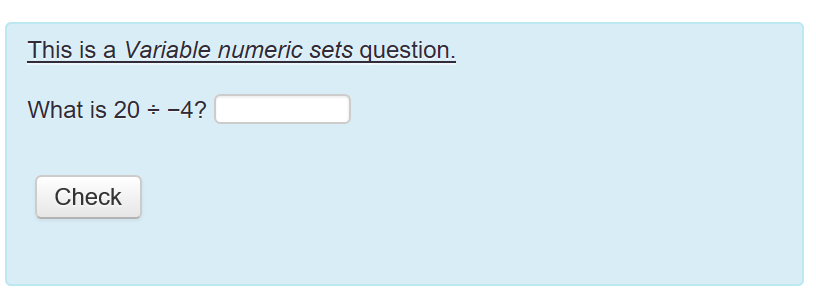 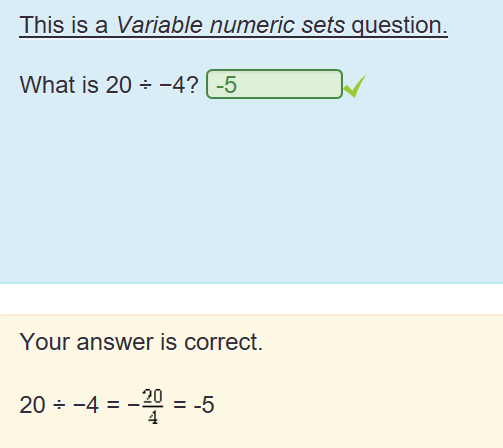 Quiz question type – multiple choice
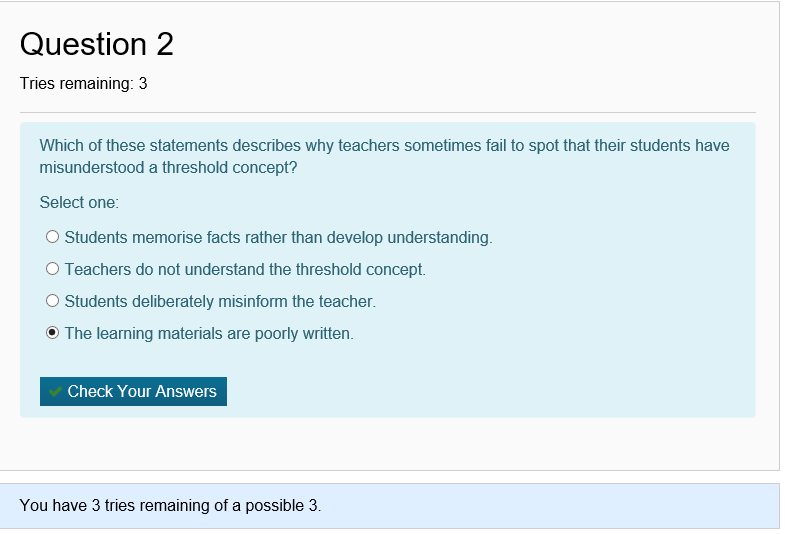 Feedback for first incorrect attempt…
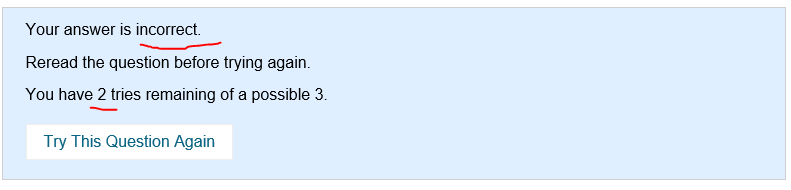 Second attempt…
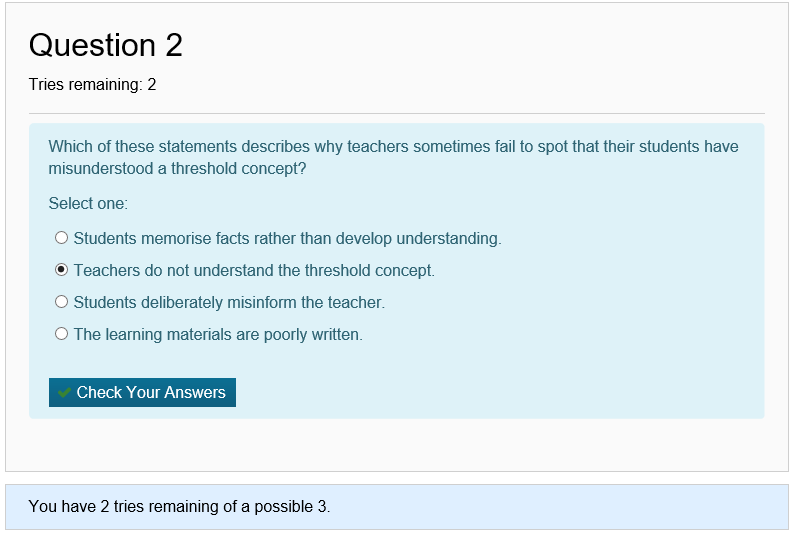 Feedback for second incorrect attempt…
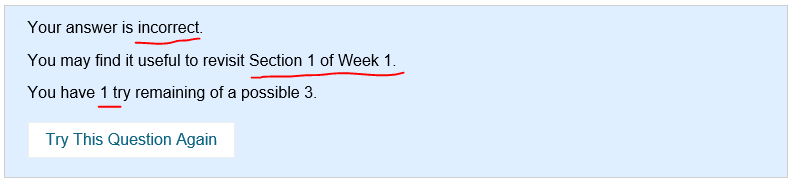 Third and final attempt
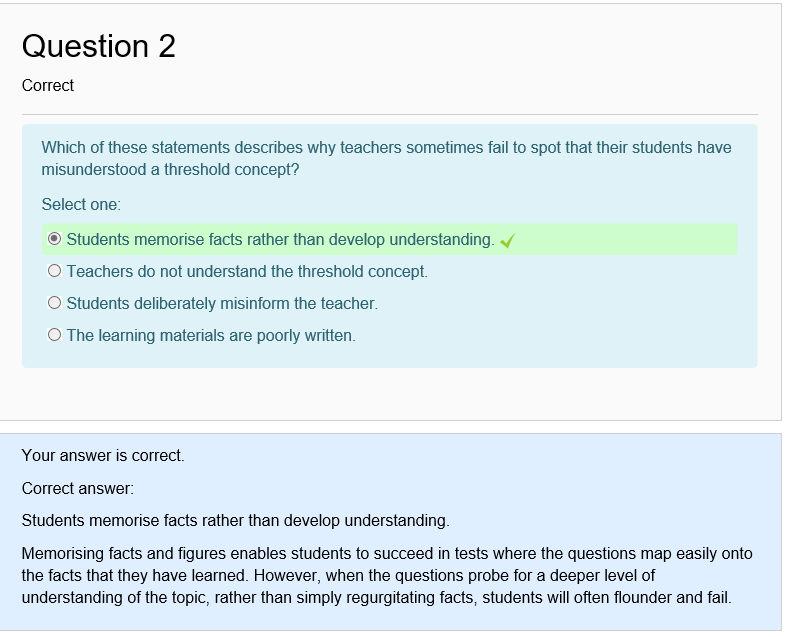 Quiz question type – Drag and drop
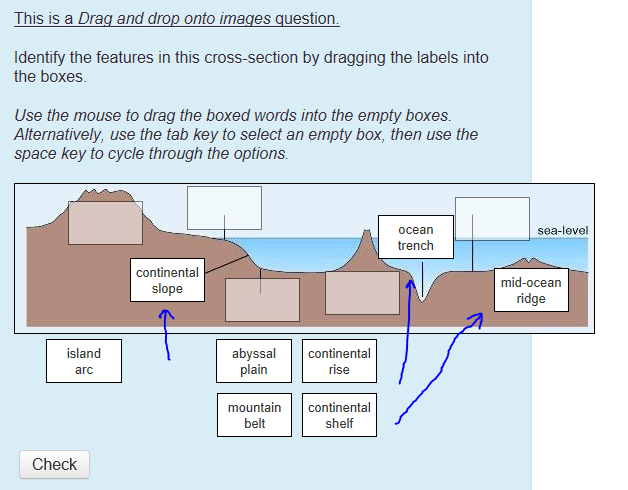 Difficulties with writing quizzes
Writing distractor answers, e.g. for multiple choice
Writing hints and tips to help the student
Knowing what errors students might make
Making the quiz interesting and engaging
Activity 2: Write and build an online quiz question
Jointly decide on a quiz question type to build
Choose from: calculate - multiple choice - drag and drop 
Use multiple attempts and stepped feedback
Decide on a topic and write 2 quiz questions on paper, with feedback and answers
Try out the questions in your teams, do they need changing?
IT / support staff to build the quiz questions
Mid-morning break
What are learning outcomes?
Learning outcomes describe: 
what a student will be able to demonstrate that they know at the end of their study
what a student will be able to do at the end of their study.
What are process words?
Process words are:
what a student is asked to do in an assessment, which will be used to write about the subject or content, e.g. describe, identify, explain, discuss, evaluate, analyse, compare, contrast
Cognitive (or thinking) levels
Bloom’s Taxonomy of Educational Objectives 
(revised by Anderson and Krathwohl (2001). A taxonomy of learning for teaching: A revision of Bloom’s taxonomy of educational objectives. NY:
Activity 3: Link the process words and cognitive levels
In pairs, choose a process word
Discuss and decide between you where to place it on the pyramid
Choose another word that you think is a different level and place that on the pyramid
Share and discuss
Activity 2 continued: Write and build an online quiz question
Do you want to revise your quiz question after the cognitive levels and process words activity?
Continue to write and build your quiz question
Groups to demonstrate their quiz questions
If you put all your quiz questions together do you have a good quiz?
Guidance and advice for designing effective quizzes
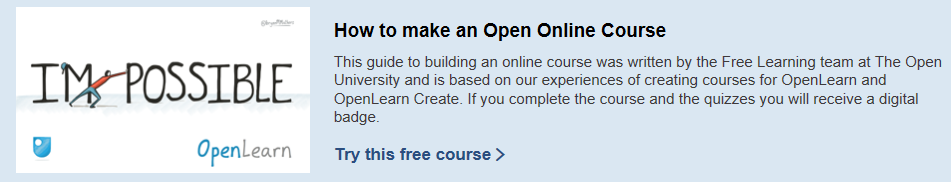 http://www.open.edu/openlearncreate/course/view.php?id=2221
has a section on building quizzes for online assessment and covers the various question types
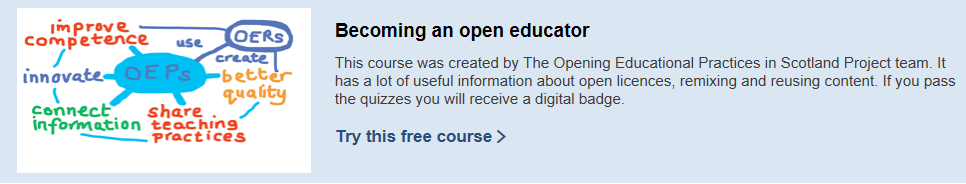 http://www.open.edu/openlearncreate/course/view.php?id=2274
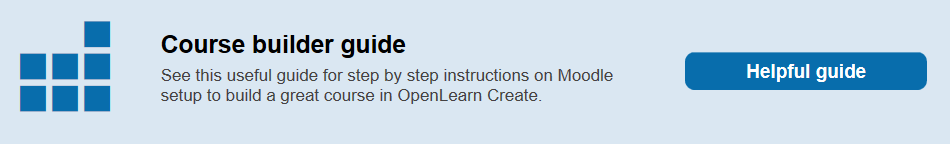 http://www.open.edu/openlearncreate/course/view.php?id=2039
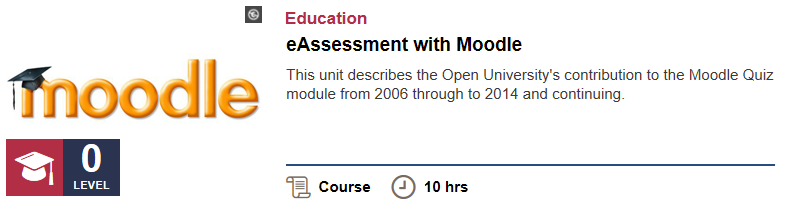 http://www.open.edu/openlearncreate/course/view.php?id=1581
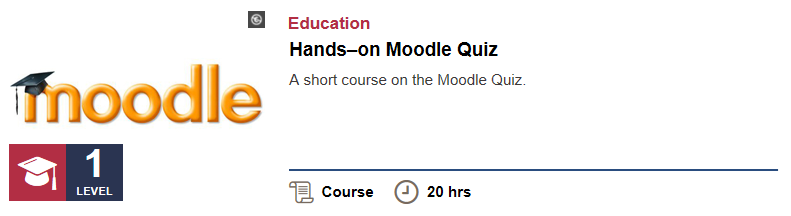 http://www.open.edu/openlearncreate/course/view.php?id=1643
Summary
Online quizzes are a valuable tool for learning and assessment
Can be used for formative and/or summative learning
Automated marking and feedback
Use different types of questions, with hints and multiple tries
Set questions at the appropriate level
Writing engaging and interesting quizzes can be more difficult than you think!
To finish…
Do you have any questions?

Thank you for listening and participating!